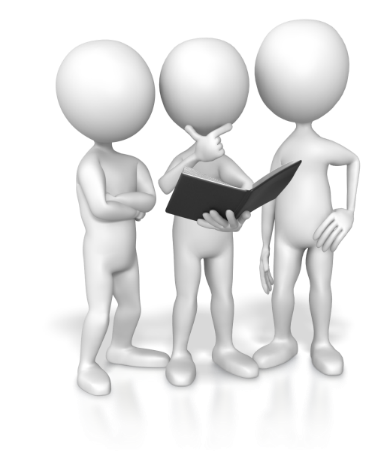 2022年11月
江西省电子税务局

（2022年10月）升级业务操作培训
取消功能
新增功能
升级优化
升级优化
1.新增“纳税人（扣缴义务人）身份信息报告”功能模块；

2.新增“我要变更、我要申报缴纳税（费）、我要退（抵）税、我要出租房屋、我要销售货物、我要提供劳务”6项套餐功能模块；

3.新增“对纳税人变更纳税定额的核准”和对“采取实际利润额预缴以外的其他企业所得税预缴方式的核定”2项功能模块；
4.删除“企业印制发票审批、对纳税人变更纳税定额的核准、对采取实际利润额预缴以外的其他企业所得税预缴方式的核定”3项功能模块；
5. 优化调整“我的提醒”功能模块；

6.优化调整“非税收入通用申报”功能模块；

7.优化调整“误收多缴退抵税”功能模块；
1，操作路径：电子税务局首页，点击“登录”按钮，选择【套餐业务】-【新办纳税人套餐服务】-【纳税人（扣缴义务人）身份信息报告】进入功能界面。
1. 1 新增“纳税人（扣缴义务人）身份信息报告”功能模块；
操作路径：电子税务局首页，点击“登录”按钮，选择【套餐业务】-【新办纳税人套餐服务】-【纳税人（扣缴义务人）身份信息报告】进入功能界面。
1. 2  新增“纳税人（扣缴义务人）身份信息报告”功能模块；
1，操作路径：电子税务局首页，点击“登录”按钮，选择【专题套餐服务】进入功能界面。
2. 1  新增”专题套餐服务”功能模块6项功能模块；
2、在“专题套餐服务”中新增“我要变更、我要申报缴纳税（费）、我要退（抵）税、我要出租房屋、我要销售货物、我要提供劳务”6项套餐功能模块。
2. 2  新增”专题套餐服务”功能模块6项功能模块；
1，操作路径：电子税务局首页，点击“登录”按钮，选择【我要办税】-【核定管理】进入功能界面。
3. 1  新增“核定管理”目录下的2个功能模块；
2，在“我要办税-核定管理”目录下，新增“对纳税人变更纳税定额的核准”和对“采取实际利润额预缴以外的其他企业所得税预缴方式的核定”功能模块，纳税人可通过电子税务发起申请。
3. 2  新增“核定管理”目录下的2个功能模块；
1，操作路径：电子税务局首页，点击“登录”按钮，选择【我要办税】-【税务行政许可】进入功能界面。
4.1   删除“税务行政许可”目录下3项功能模块；
2，在“我要办税-税务行政许可”目录下，删除“企业印制发票审批、对纳税人变更纳税定额的核准、对采取实际利润额预缴以外的其他企业所得税预缴方式的核定”功能
4.2   删除“税务行政许可”目录下3项功能模块；
1，优化调整“我的提醒”功能模块，调整红利账单提示提醒规则。在“我的提醒”中已经查看过的红利账单提示提醒不再展示，可以在“互动中心”-“我的消息”-“红利账单”中选择月份查询查看。
5.1  优化调整“我的提醒”功能模块；
优化调整“我的提醒”功能模块，调整红利账单提示提醒规则。在“我的提醒”中已经查看过的红利账单提示提醒不再展示，可以在“互动中心”-“我的消息”-“红利账单”中选择月份查询查看。
5.2优化调整“我的提醒”功能模块；
1，优化调整“我的提醒”功能模块，调整红利账单提示提醒规则。在“我的提醒”中已经查看过的红利账单提示提醒不再展示，可以在“互动中心”-“我的消息”-“红利账单”中选择月份查询查看。
5.3 优化调整“我的提醒”功能模块；
优化调整“我要办税-税费申报及缴纳–非税收入申报”目录下的“非税收入通用申报”功能模块，当企业、个体户申报缴款时，弹出：“根据财政部、发改委发布的《关于缓缴涉及企业、个体工商户部分行政事业性收费的公告》，2022年10月1日至2022年12月31日期间，对企业、个体工商户应缴纳的城镇垃圾处理费、水土保持补偿费，自应缴之日起缓缴3个月，不收滞纳金。”提示提醒。
6.1 优化调整“非税收入通用申报”功能模块；
优化调整“我要办税-税费申报及缴纳–非税收入申报”目录下的“非税收入通用申报”功能模块，当企业、个体户申报缴款时，弹出：“根据财政部、发改委发布的《关于缓缴涉及企业、个体工商户部分行政事业性收费的公告》，2022年10月1日至2022年12月31日期间，对企业、个体工商户应缴纳的城镇垃圾处理费、水土保持补偿费，自应缴之日起缓缴3个月，不收滞纳金。”提示提醒。
6.2 优化调整“非税收入通用申报”功能模块；
优化调整“我要办税–一般退（抵）税管理”目录下的“误收多缴退抵税”功能模块，退税可用于抵扣需缴纳税款。
7.1 优化调整“误收多缴退抵税”功能模块；
优化调整“我要办税–一般退（抵）税管理”目录下的“误收多缴退抵税”功能模块，退税可用于抵扣需缴纳税款。
7.2 优化调整“误收多缴退抵税”功能模块；
运维服务渠道
本期培训视频及微信公众号二维码
感谢观看
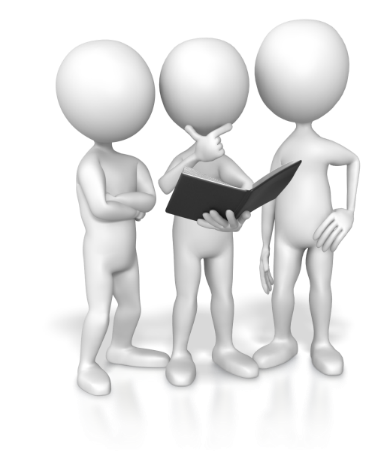 温馨提醒：
本场培训还未结束，接下来是互动交流环节，欢迎大家提问！